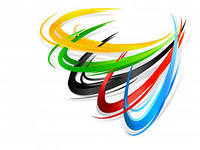 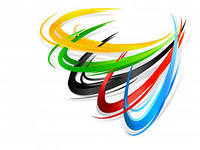 Сложение и вычитание 
Положительных и 
Отрицательных чисел
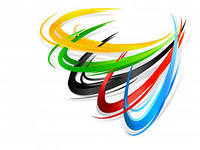 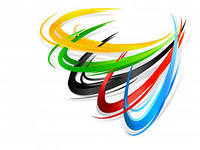 ПРОВЕРКА ДОМАШНЕГО ЗАДАНИЯ
сост. 30 %
Иностранные марки – ?
1105 марок
Российские марки – ?
Пусть в альбоме было х российских марок, тогда 0,3х марок было
иностранных. Всего в альбоме было (х +0,3х) марок. Зная, что всего
было 1105 марок, составим и решим уравнение.
х + 0,3х = 1105;
1,3х = 1105;
х = 1105 : 1,3;
х = 11050 : 13;
х = 850.
Итак, 850 марок было российских, тогда 850  0,3 = 255 (мар.) 
было иностранных. 
Проверка: 
850 + 255 = 1105;
1105 = 1105 – верно.
Ответ: 255 марок; 850 марок.
РАСПОЛОЖИТЕ ЧИСЛА В ПОРЯДКЕ ВОЗРАСТАНИЯ
МАТЕМАТИКА И ЗИМНЯЯ ОЛИМПИАДА
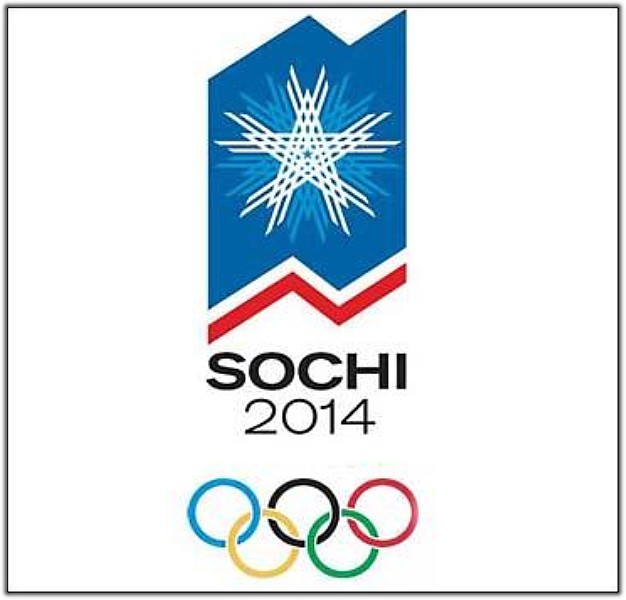 СКАЖИТЕ, С ЧЕГО НАЧИНАЮТСЯ ОЛИМПИЙСКИЕ ИГРЫ?

 с большого праздника;
 с зажигания Олимпийского огня;
 с дискотеки.
ТЕОРЕТИЧЕСКИЙ ДИКТАНТ
«Да» - «+»

«Нет» - «-»
СЛАЛОМ
I команда
II команда
III команда
-4
-8
-12
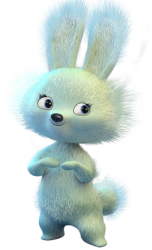 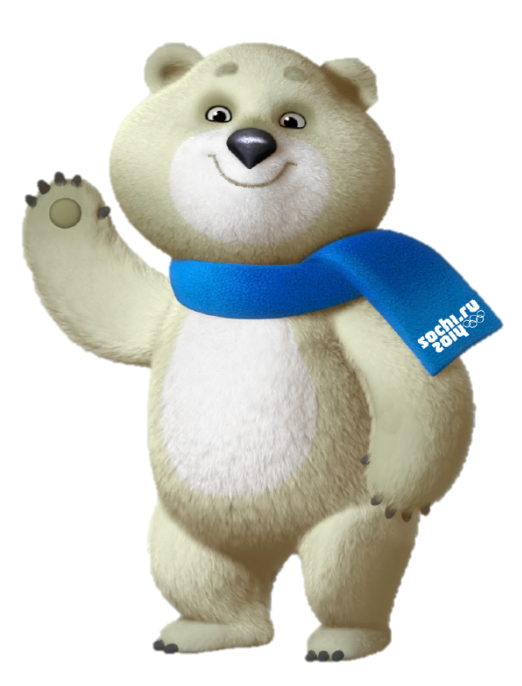 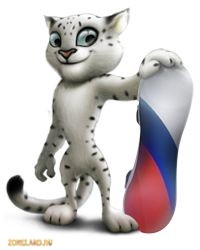 ПРОЙДЕННАЯ ДИСТАНЦИЯ
Найдите расстояние от точки S до точки F
F
S
0
0
0
I 
команда
x
x
x
-4
-6
F
S
II 
команда
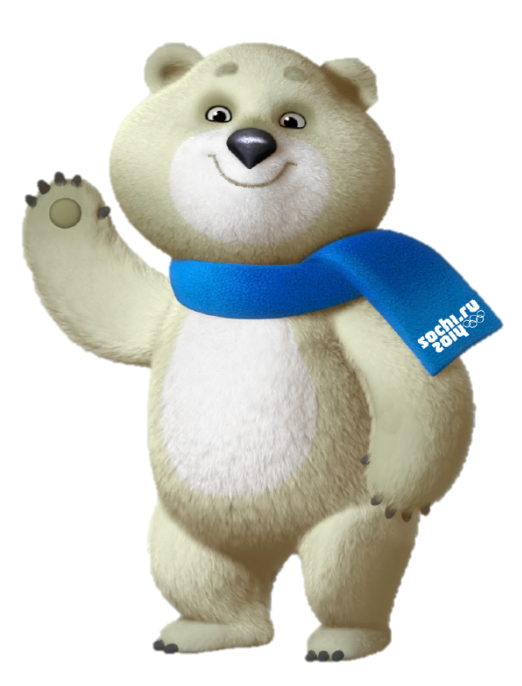 -2
-8
F
S
III 
команда
-12
-7
ПРОЙДЕННАЯ ДИСТАНЦИЯ
I 
команда
SF=-4-(-6)=-4+6=
2
II 
команда
SF=-2-(-8)=-2+8=
6
III 
команда
5
SF=-7-(-12)=-7+12=
РЕШИТЕ УРАВНЕНИЕ:
а) x=11; x=-11
б) x=13
в) x=9
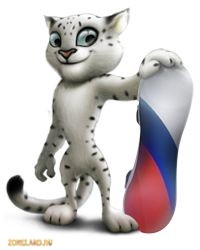 Дополнительное уравнение:

|x|=-8
МЕДАЛЬНЫЙ ЗАЧЕТ СБОРНОЙ РОССИИ
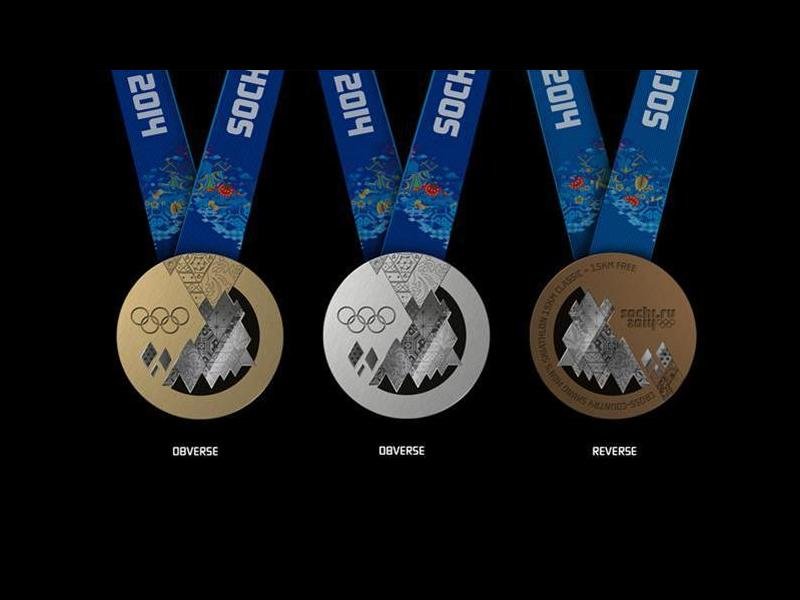 11
9
13
ФИЗКУЛЬТМИНУТКА
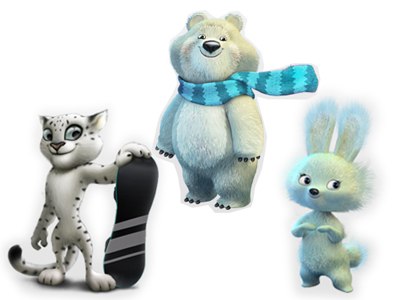 САМОСТОЯТЕЛЬНАЯ РАБОТА
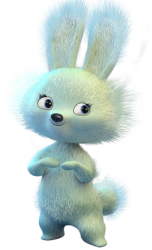 Выполни задание и вместе вспомним наших чемпионов!
СКЕЛЕТОН
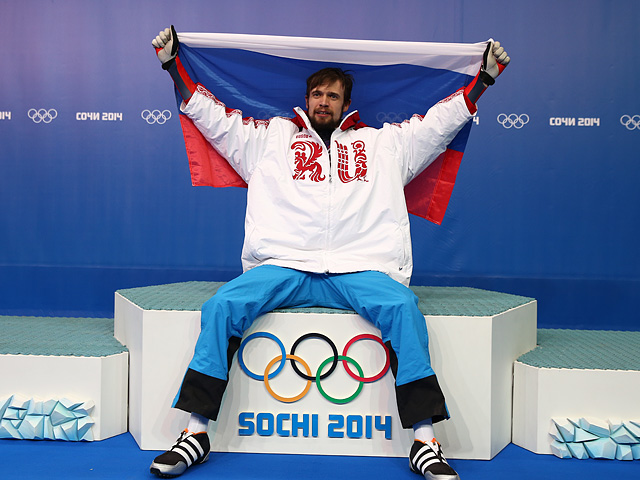 ШОРТ-ТРЕК
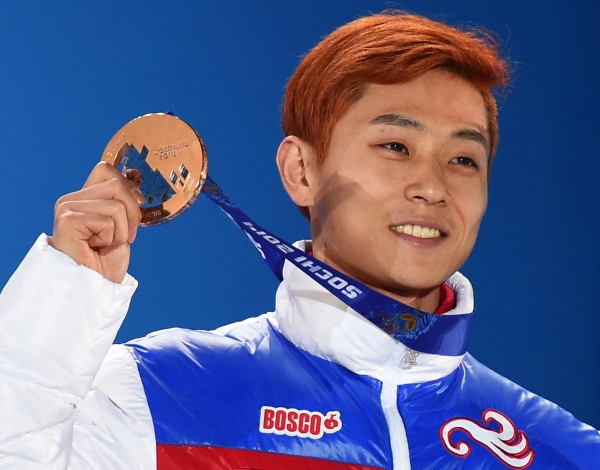 ФИГУРНОЕ КАТАНИЕ
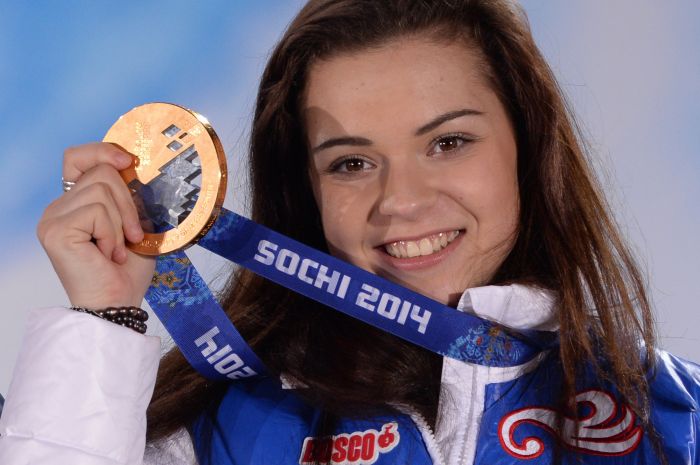 БОБСЛЕЙ
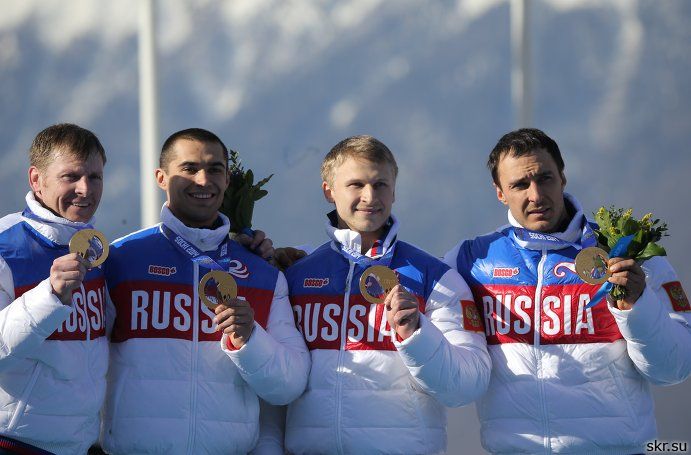 ДОМАШНЯЯ РАБОТА
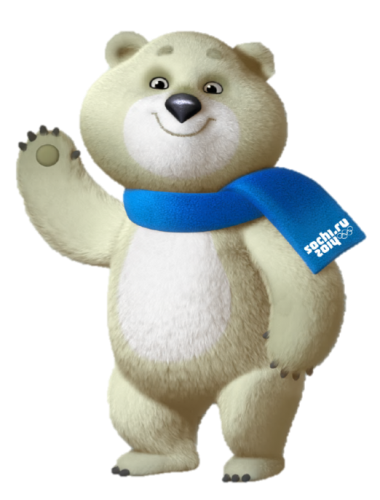 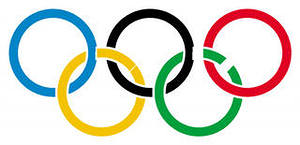 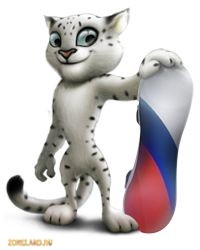 Выполни задание из раздаточного материала:

«3» - выполнить пункт а);
«4» - выполнить пункты а) и б);
«5» - выполнить пункты а)-г).
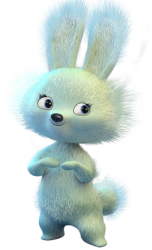 РЕФЛЕКСИЯ
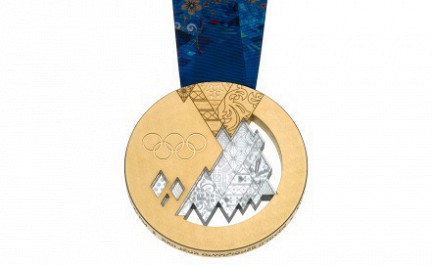 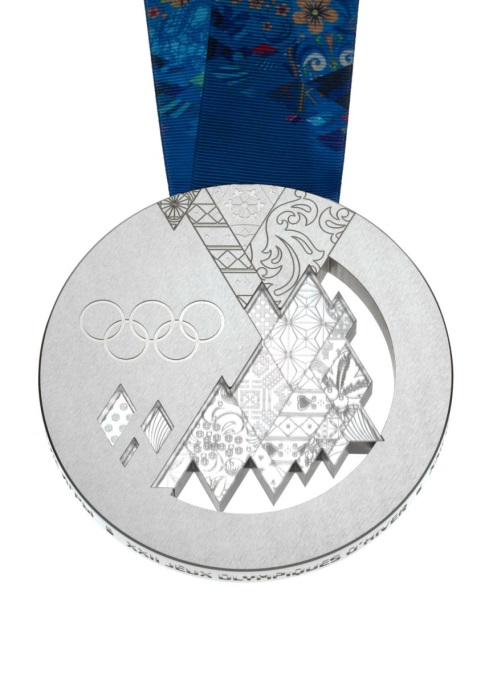 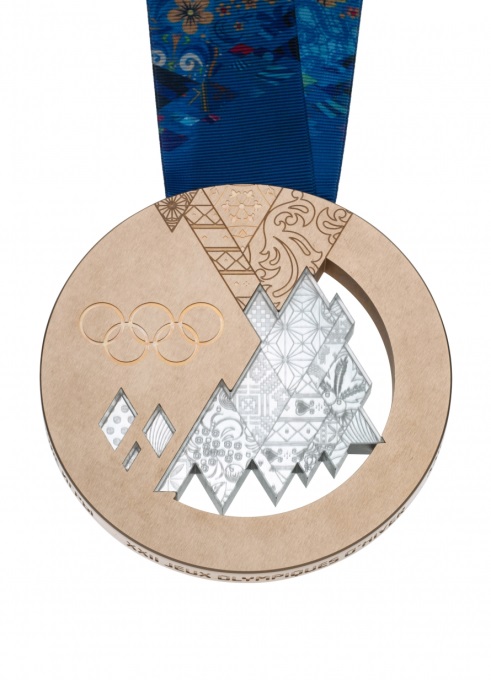 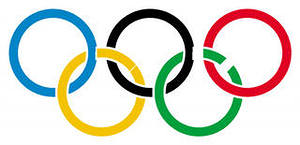 СПАСИБО ЗА УРОК